https://www.youtube.com/watch?v=YzxTePjZ3O0
Allah Yolunda Mücahede; Cihat
Neler öğreneceğiz?
Kur’an’ı Kerim’de geçen bazı kavramları yorumlar.
«Cihat» kavramı hakkında ne biliyorsunuz?
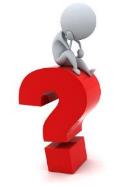 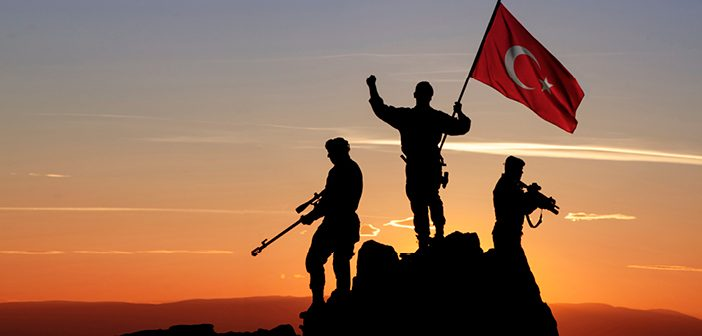 Cihat
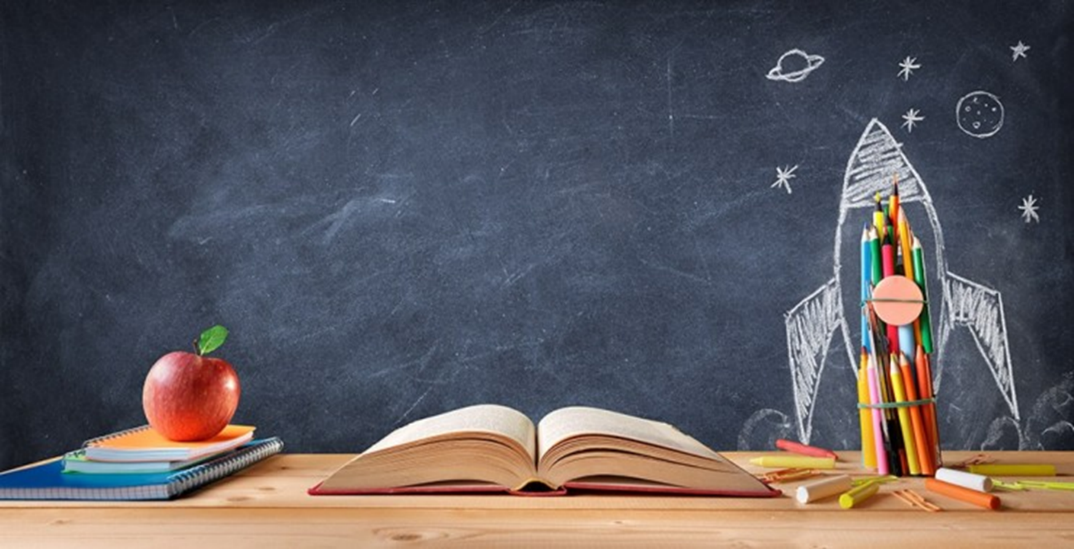 Allah’ın rızasını elde etmek amacıyla ortaya konulan her türlü çaba. 
Hakkı, hakikati, iyiliği üstün ve hâkim kılmak için gösterilen bütün gayretleri ifade eder.
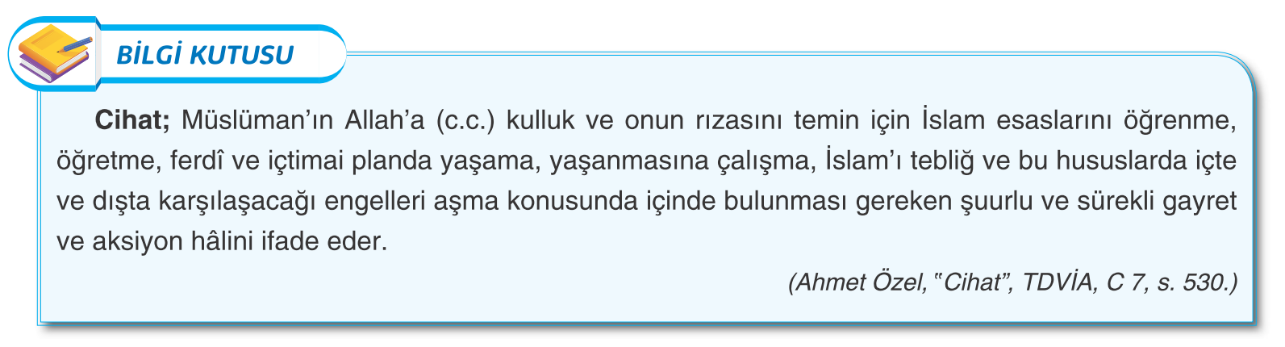 Cihat
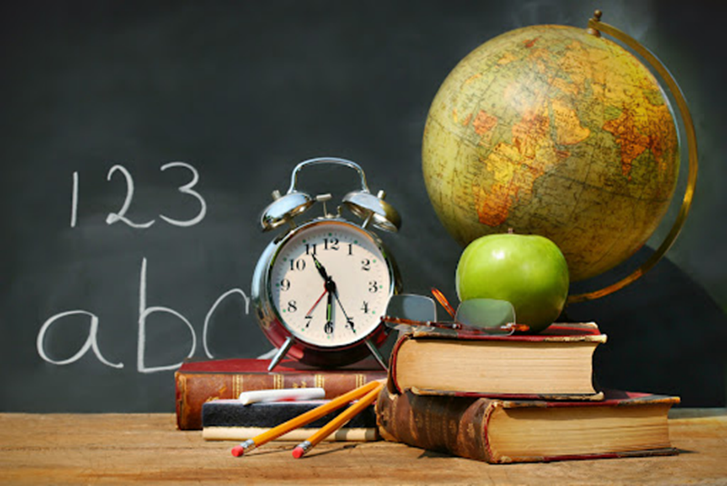 Dinin, vatanın, bayrağın, millî ve manevi değerlerin korunup yaşatılması için gerektiğinde can ve mal ile savaşmaktır.
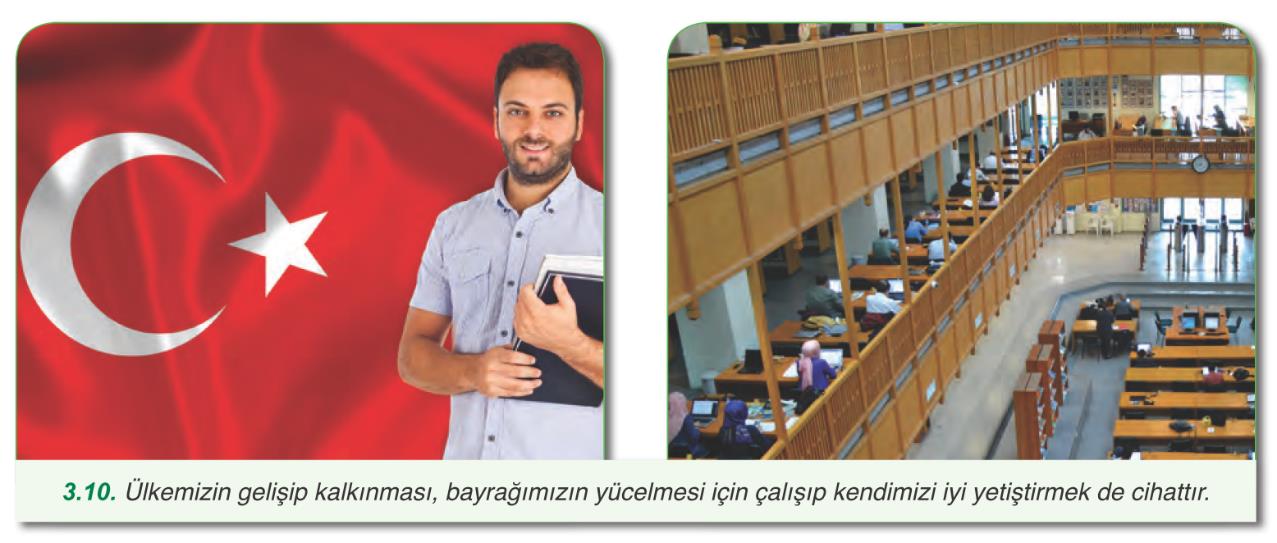 Mekke’de nazil olan ayetlerde cihat kavramı:
İslam’a davet, dinin esaslarını tebliğ, müşriklere ve inkarcılara karşı İslâm’ın ilmen, fikren savunulması için çaba harcama gibi anlamlarda kullanılmıştır.
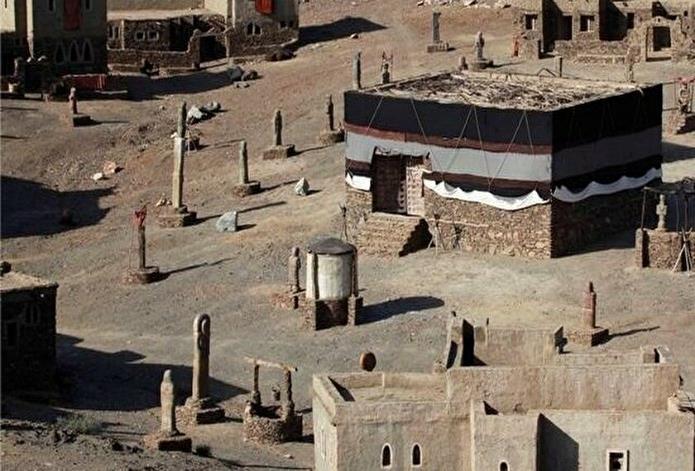 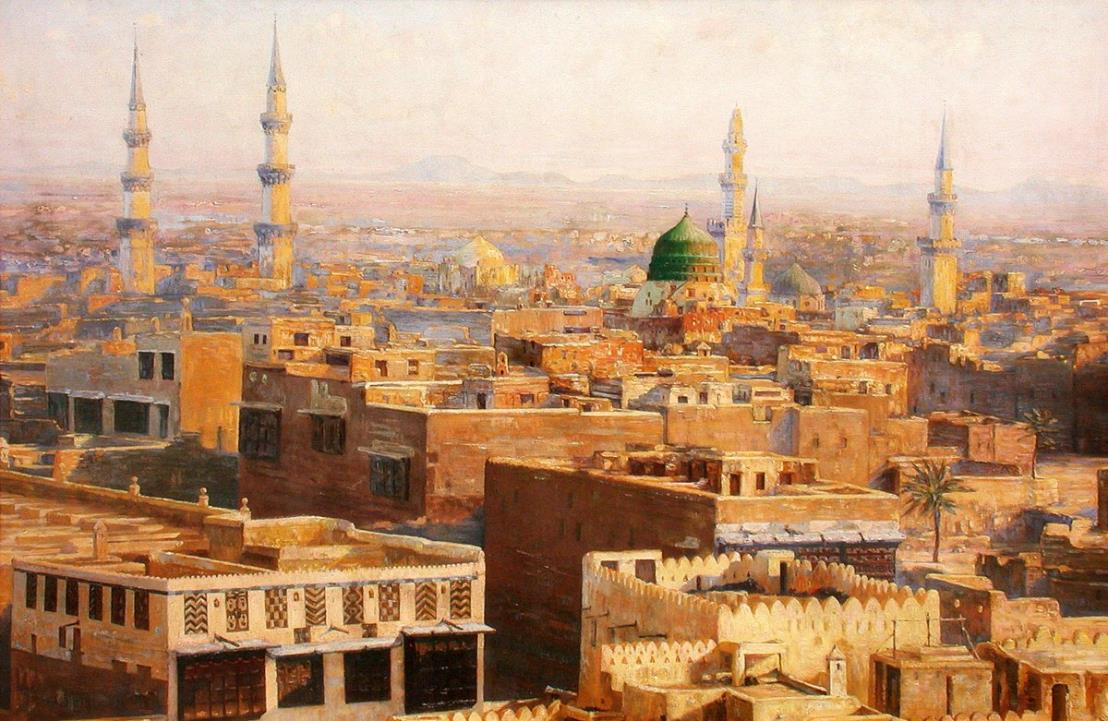 Medine’de nazil olan ayetlerde cihat kavramının anlamı genişlemiş:
Kıtal (savaş), mukatele (çarpışma, savaşma) anlamlarını da kapsamıştır.
Kur’ân-ı Kerîm’de cihat kavramı farklı anlamlarda kullanılmıştır.
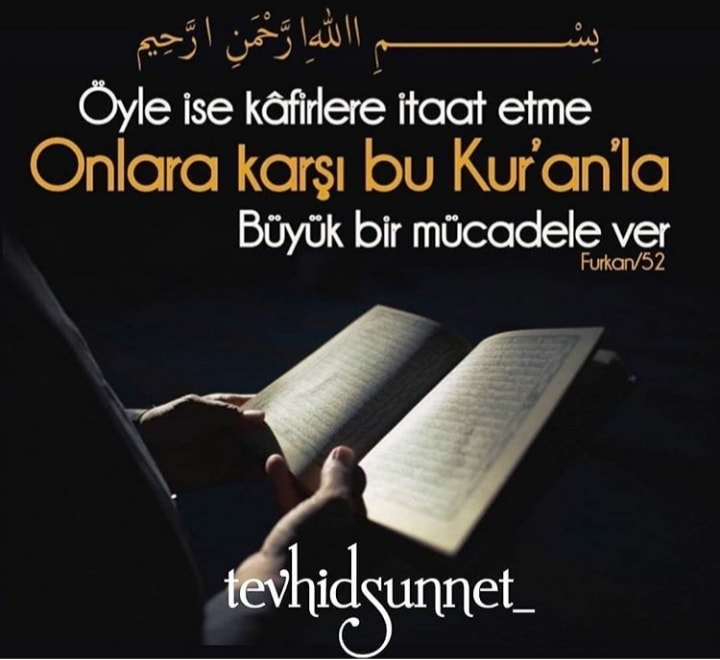 Bu ayette cihatla kastedilenin tebliğ ve davet olduğunu görüyoruz. İlimle ve düşünceyle de cihat etmektir.
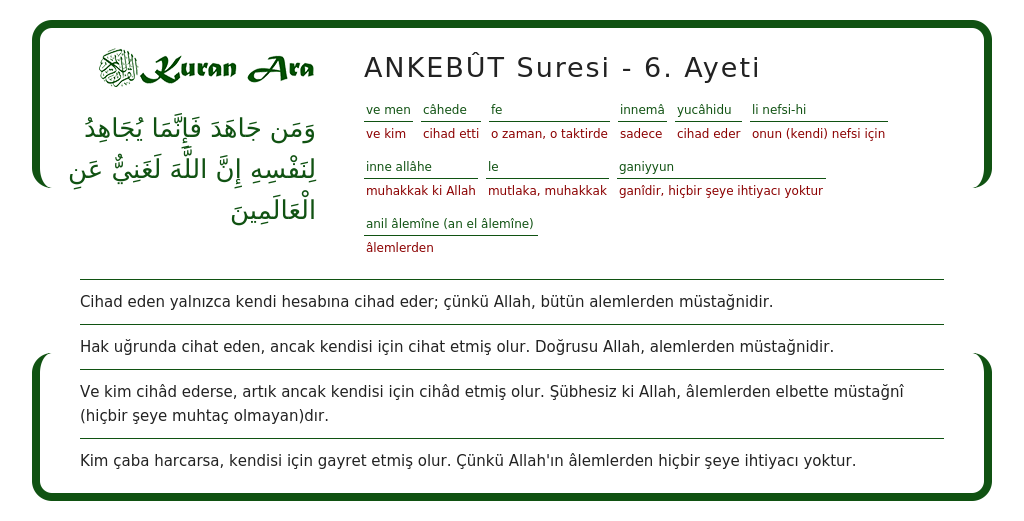 Bu ayet; iman etmek, ibadetlerini yerine getirmek ve salih amel işlemek suretiyle yapılan cihattan söz etmektedir.
(Kendi hesabına cihat bu şekildedir.)
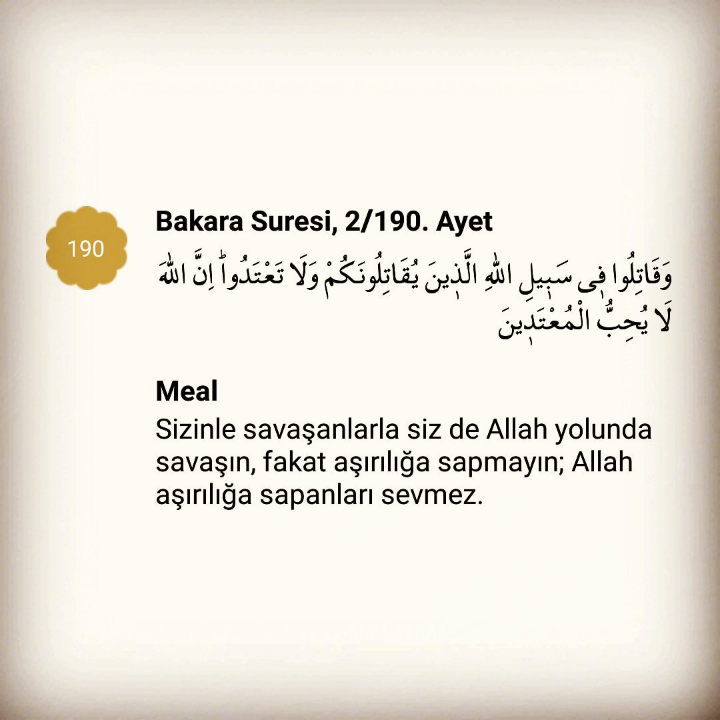 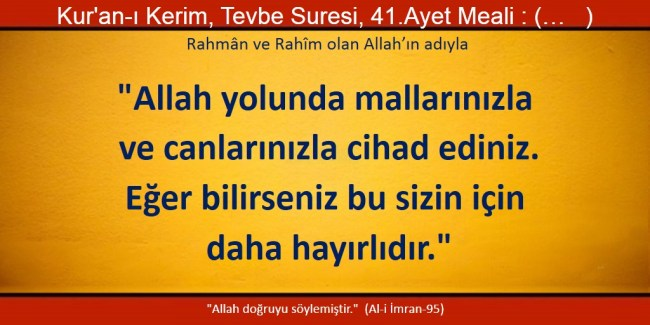 Bu ayette; İslam’ı, vatanı, milleti, kutsal değerleri savunmak ve korumak için can ve mal ile cihat edilmesi istenmektedir.
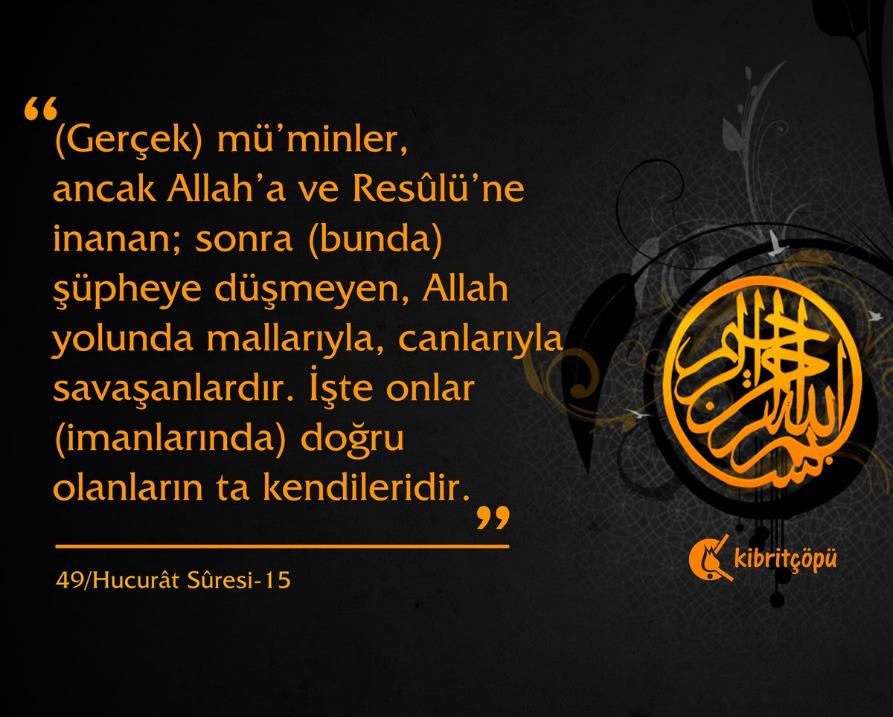 Cihat, iman meselesidir, imanın gereğidir…
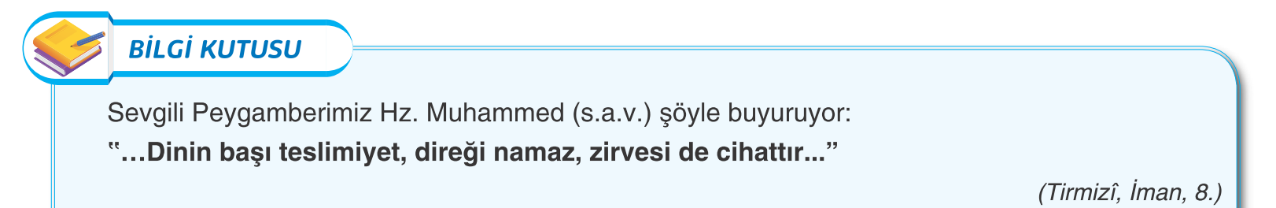 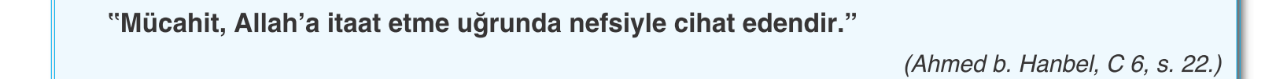 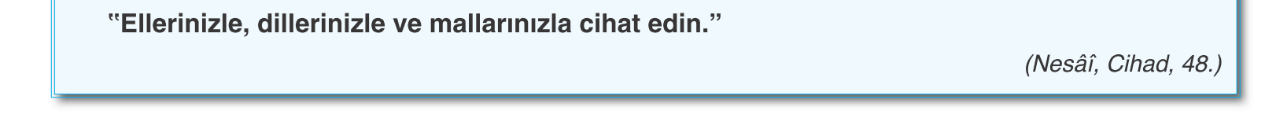 https://www.youtube.com/watch?v=mUlwWvwugmU
Dünyada kazançlı bir hayat yaşamak için yapmamız gerekenler.
Ey iman edenler! Sizi acı bir azaptan kurtaracak ticareti size göstereyim mi? 
Allah'a ve Resûlüne inanır, mallarınızla ve canlarınızla Allah yolunda cihad edersiniz. Eğer bilirseniz, bu sizin için daha hayırlıdır. 
İşte bu takdirde O, sizin günahlarınızı bağışlar, sizi zemininden ırmaklar akan cennetlere, Adn cennetlerindeki güzel meskenlere koyar. İşte en büyük kurtuluş budur. (Saf, 10-12)
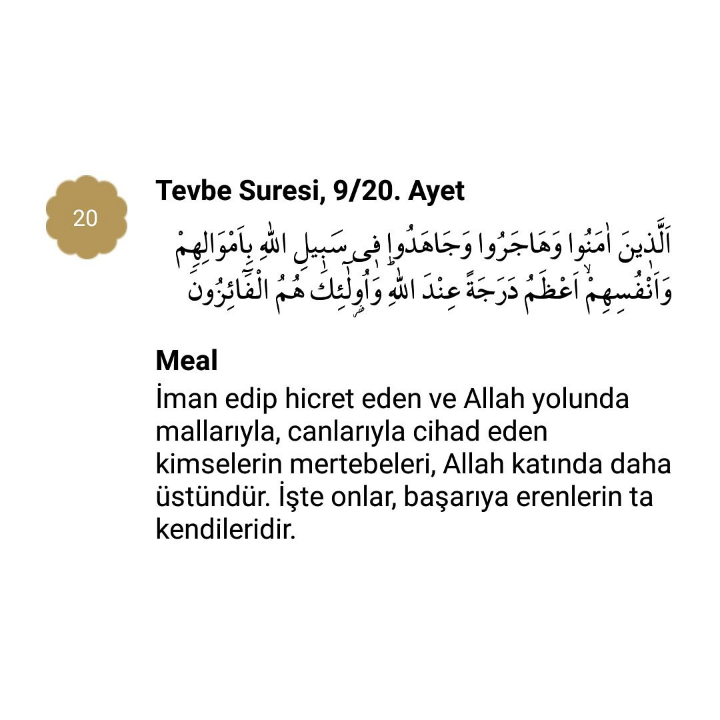 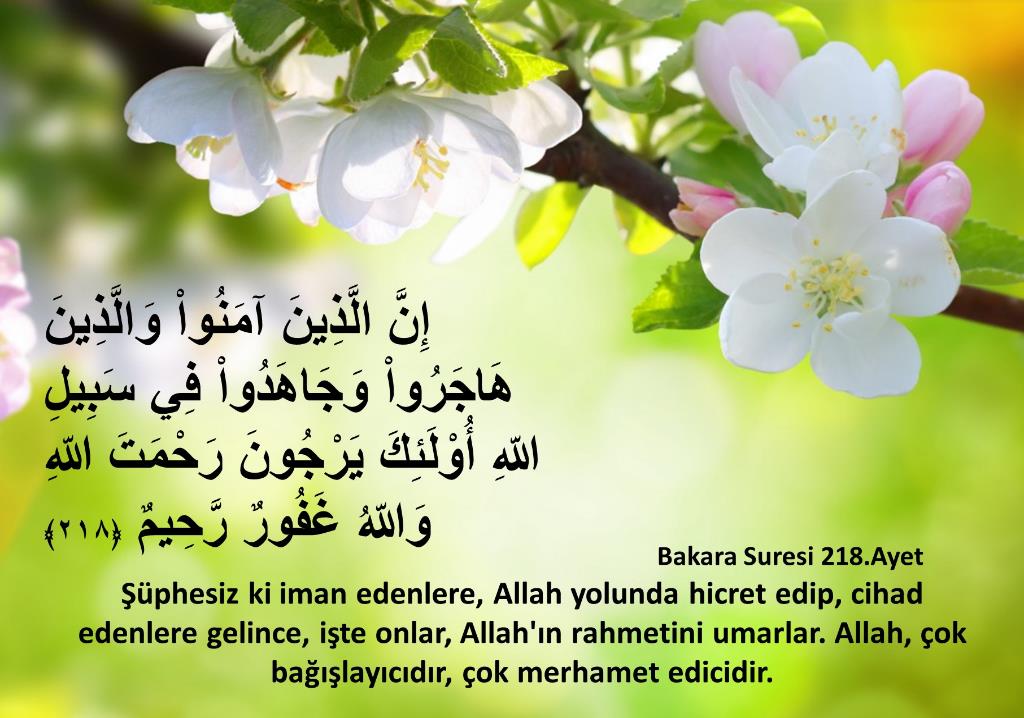 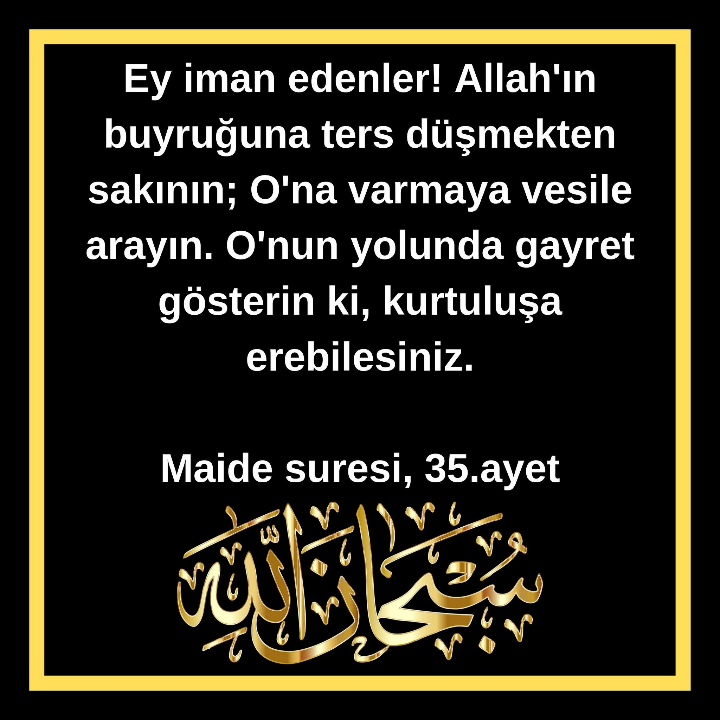 https://www.youtube.com/watch?v=3rHkKdwQHRI
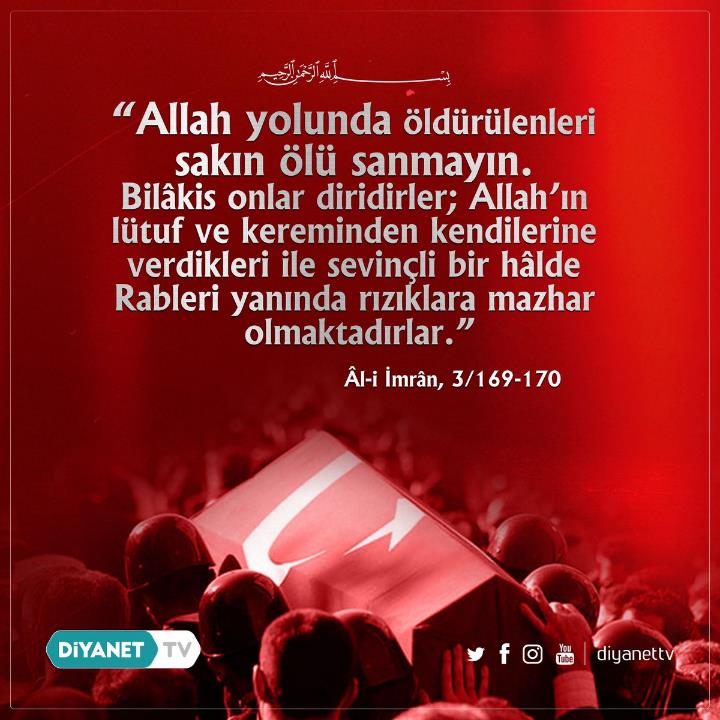 Mukaddes değerler uğruna cihat ederken can verenler şehittir.
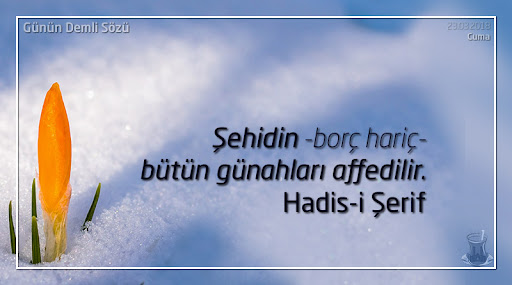 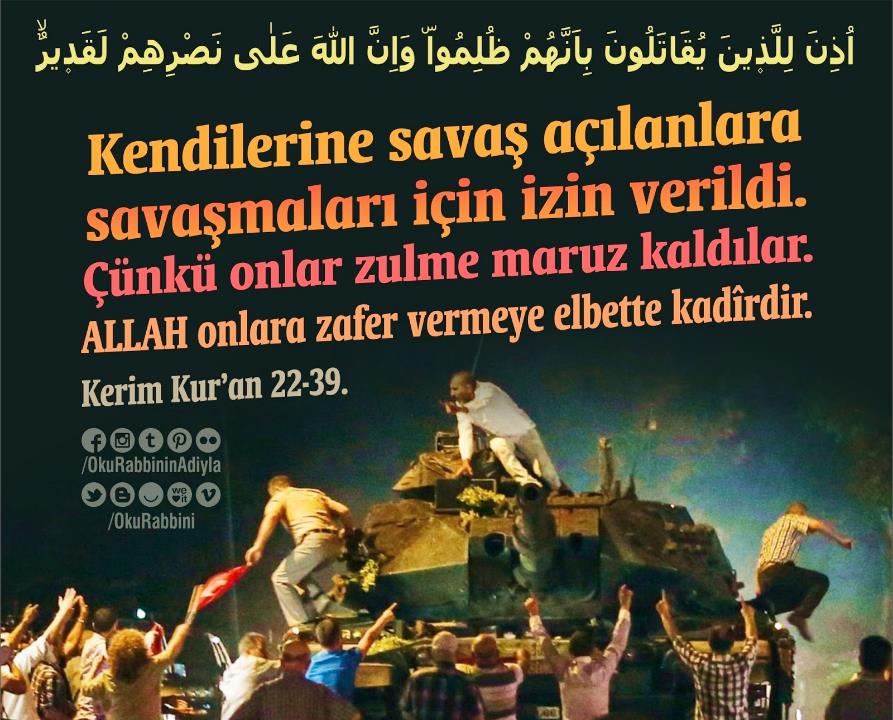 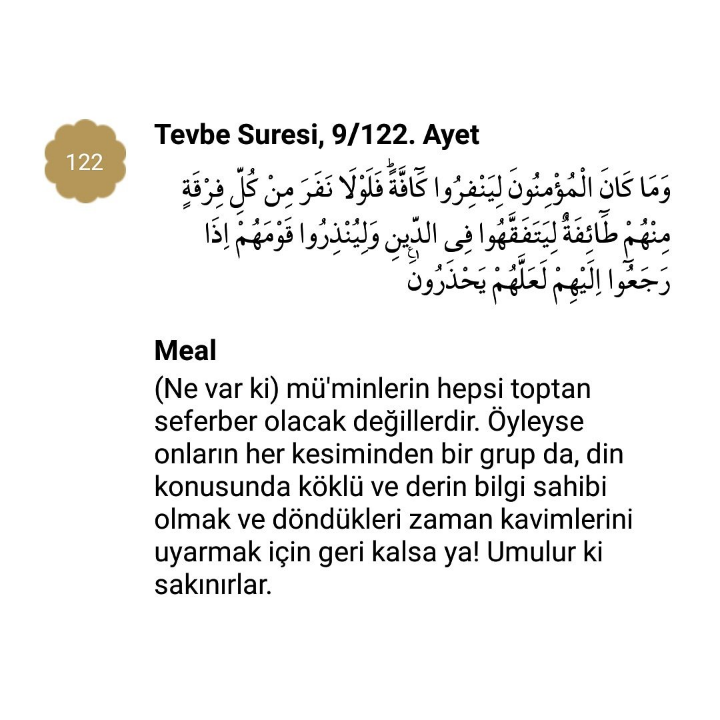 Cihat, farz-ı kifaye olan bir ibadettir.
Bu cennet vatan bizlere ecdadımızın emanetidir. Onlar bu emaneti bize ulaştırmak için bedel ödediler. Bizler de gerektiğinde bu vatan ve mukaddesat uğruna gerekli bedeli ödemeyi şeref bilmeliyiz. Bedel ödemekten çekinmemeliyiz.
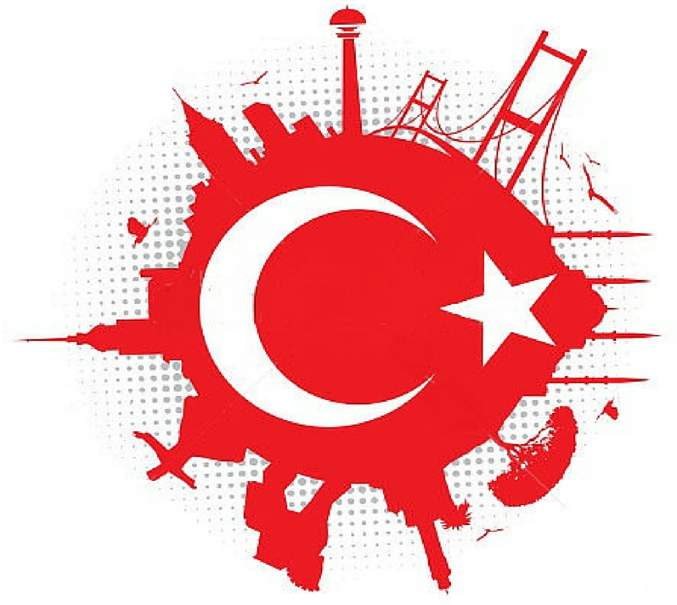 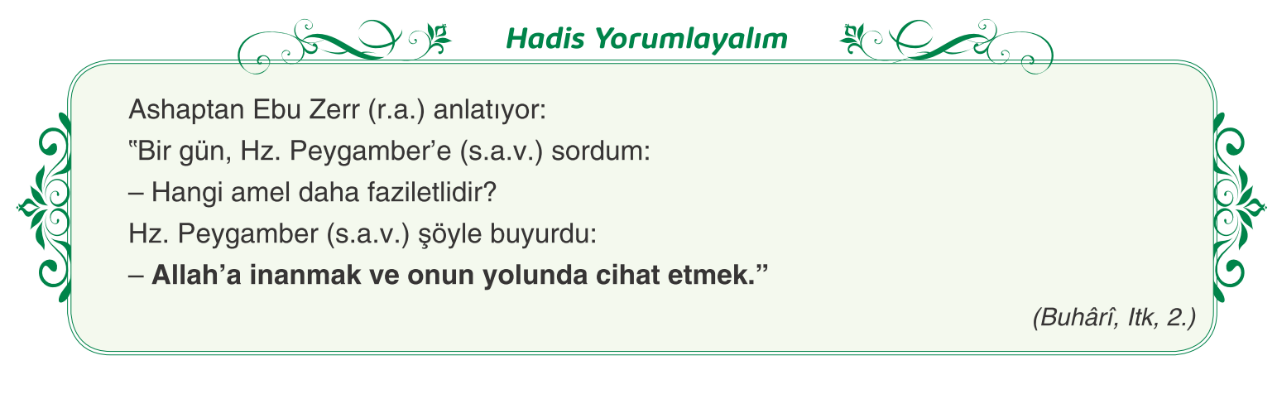 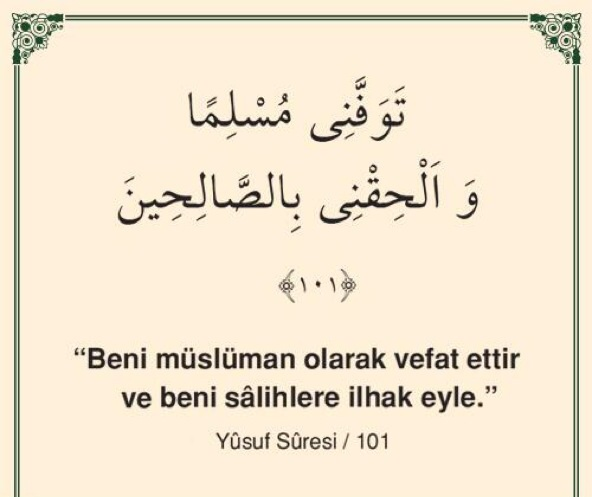 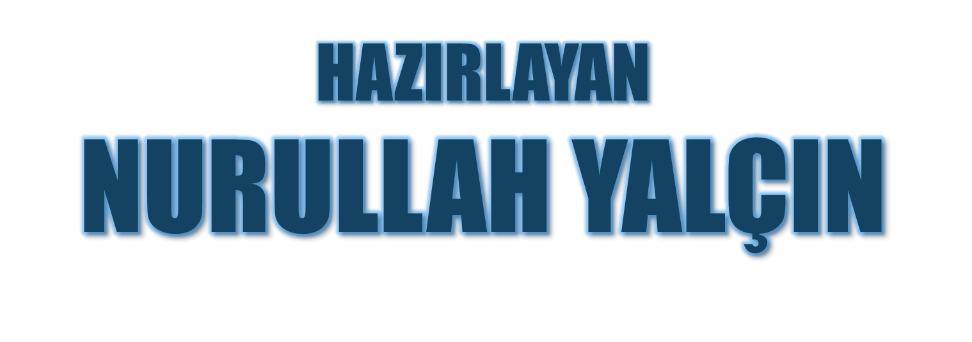 01.10.2021
Tekirdağ/Çerkezköy